Certificate,
Administrative Professional
Professional Administrative 
Certificate of Excellence
Bachelor’s Degree,
Operations Management
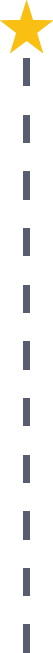 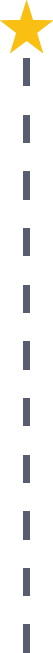 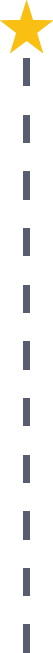 Start Pre-Business
As early as grade 7
(based on readiness)
Administrative Assistant
Median Salary: $31,210
Job Growth (10 yr): -0.4%
Annual Openings: 888
Average Tuition (1 yr): $0 –$3,900/yr
Executive Administrative Assistant
Median Salary: $43,500
Job Growth (10 yr): 7%
Annual Openings: 680
Average Tuition (2 yrs): $3,900/yr
Operations Director
Median Salary: $73,730
Job Growth (10 yr): 9.4%
Annual Openings: 323
Average Tuition (4 yrs): $9,600/yr
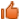 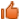 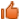 Workplace Visits
Job Shadow
Internship
Work
Supervised Experience
---
Work
Supervised Experience
Internship
---
Work
Internship
---
Work
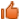 Data reflects 2014 Ohio labor statistics and public institutions of higher education for 2013-2014. For specific tuition costs, visit ohiohighered.org.
Ohio In-demand Occupations
Visit education.ohio.gov/CareerConnections for reference information. 
Course titles and sequences will vary between schools.
11/2014